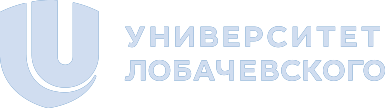 НОУ «Химия» 2024/2025
Заголовок
Подзаголовок презентации
Результаты в области компьютерной графики и геометрического моделирования
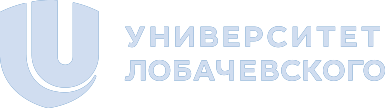 9-11 классы: секции на базе кафедр аналитической химии и неорганической химии ННГУ
«Неорганическая химия»,
«Аналитическая химия»,
«Прикладная химия»,
«Медицинская химия»,
«Экологическая химия».

11 (только!) классы: секция «Органическая химия» на базе кафедры органической химии ННГУ и ИМХ.
Заголовок
Цифровая 3D-медицина
Подзаголовок презентации
Результаты в области компьютерной графики и геометрического моделирования
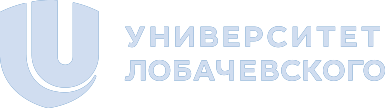 Занятия начнутся с первой недели октября.

В первом полугодии – групповые занятия:
один раз в неделю или
один раз в две недели – в зависимости от числа желающих.
Продолжительность занятий – 1,5-2 часа.

Во втором полугодии – индивидуальные занятия по графику, согласованному с руководителем.

Апрель – городская конференция НОУ.
Подзаголовок презентации
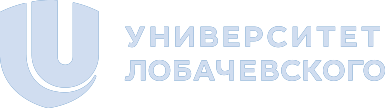 На занятиях мы НЕ занимаемся:

написанием рефератов и подготовкой любых проектов для защиты в школе;
подготовкой к олимпиадам любого уровня;
подготовкой к ЕГЭ и ГИА.

На групповых занятиях изучаем основы эксперимента по профилю кафедры и углубляем теоретические знания.
На индивидуальных занятиях планируем и выполняем индивидуальные экспериментальные работы исследовательского характера к городской конференции.
Подзаголовок презентации
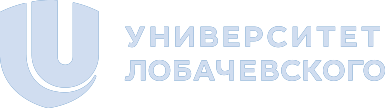 Кафедра аналитической химии:

к.х.н., доцент
Абражеев Ростислав Владиславович
занятия по пятницам (с 4 октября), в 1800
(V корпус ННГУ, 3 этаж, лаб. 317)

ассистент
Бахметьев Максим Олегович
занятия по вторникам (с 1 октября), в 1620
(V корпус ННГУ, 3 этаж, лаб. 319)
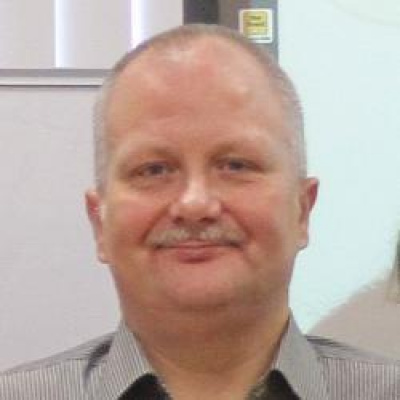 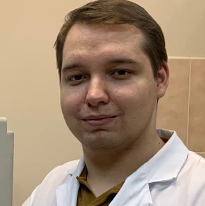 Подзаголовок презентации
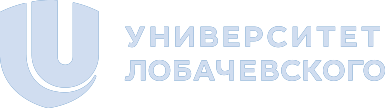 Кафедра органической химии:
к.х.н., доцент
Кузнецова Юлия Леонидовна
занятия по четвергам (с 10 октября),
с 16:00 (только 11 класс!)
(II корпус ННГУ, 4 этаж, лаб. 435)
Кафедра неорганической химии:
лаборант 
Федотова Ирина Геннадьевна
занятия по четвергам (с 3 октября),
с 14:40
(V корпус ННГУ, 2 этаж, лаб. 209)
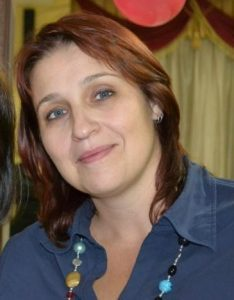 Подзаголовок презентации
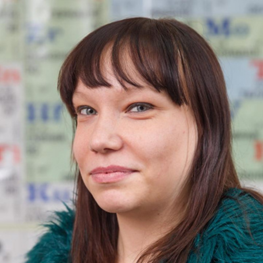 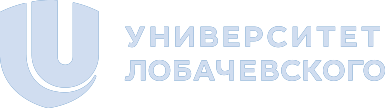 На занятиях с собой необходимо иметь:
халат;
полотенце для рук;
девочкам с длинными волосами – заколку для волос;
тетрадь;
ручку;
сменную обувь (желательно).

Не забудьте паспорт для прохода через пункт охраны!
С вопросами можно обращаться abrazheev@chem.unn.ru
Подзаголовок презентации